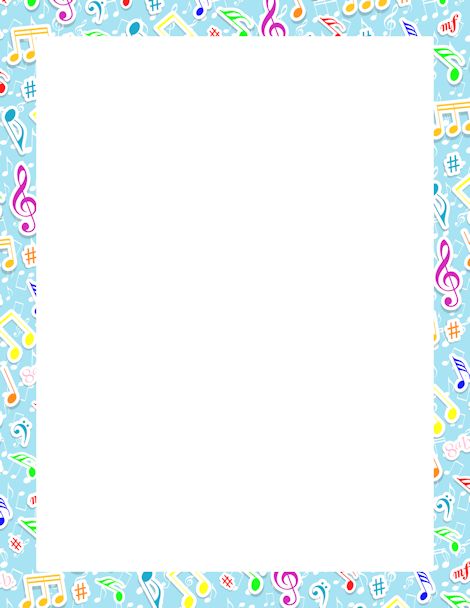 Αγαπητά μου παιδιά σας χαιρετώ! Δυστυχώς προς το παρόν δεν μπορούμε να παίζουμε μουσική όλοι μαζί. Μπορεί όμως το καθένα από εσάς να ασχοληθεί με τη μουσική στο σπίτι του! Παρακάτω θα βρείτε κάποιες οδηγίες τις οποίες θα πρέπει να ακολουθήσετε για να θυμηθείτε πράγματα που μάθαμε, να μάθετε κάποια καινούρια πράγματα και φυσικά να διασκεδάσετε μουσικά! Η δασκάλα Μουσικής
Eκπαιδευτικό Υλικό ΔΕ, YΠΠΑΝ Κύπρου
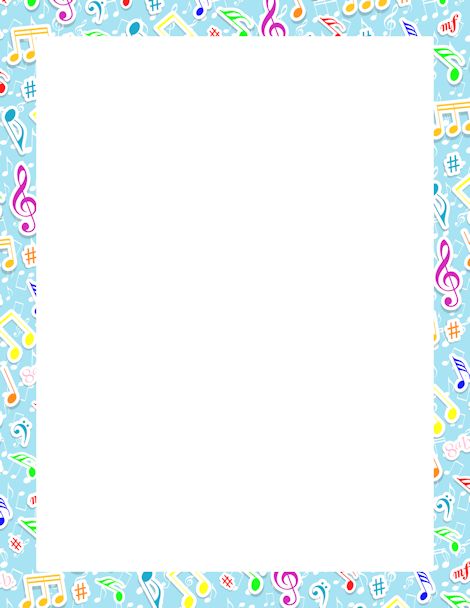 Οδηγία 1: *Παρακολούθησε το βίντεο που ακολουθεί ακολουθώντας τον σύνδεσμο του YouTube. Ζήτησε βοήθεια από κάποιον ενήλικα. Ο μουσικός στο βίντεο ονομάζεται Zοζέφ (Joseph), είναι Γάλλος και έχει ταλέντο στο «beat boxing». Δημιουργεί δηλαδή καταπληκτικούς ήχους με το στόμα και τη φωνή του σαν να είναι μια ολόκληρη ορχήστρα!*Προσπάθησε να μιμηθείς κάποιους από τους ήχους του Ζοζέφ και να φτιάξεις δικούς σου ήχους με το στόμα και τη φωνή σου!
Eκπαιδευτικό Υλικό ΔΕ, YΠΠΑΝ Κύπρου
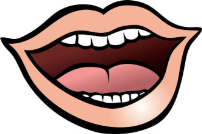 #lll%!!! %*@&###+**&**
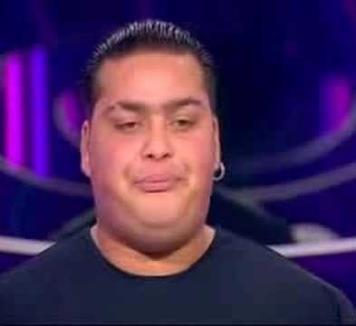 https://www.youtube.com/watch?v=EX-z-kjrcmM
(amazing beat box man)
Eκπαιδευτικό Υλικό ΔΕ, YΠΠΑΝ Κύπρου
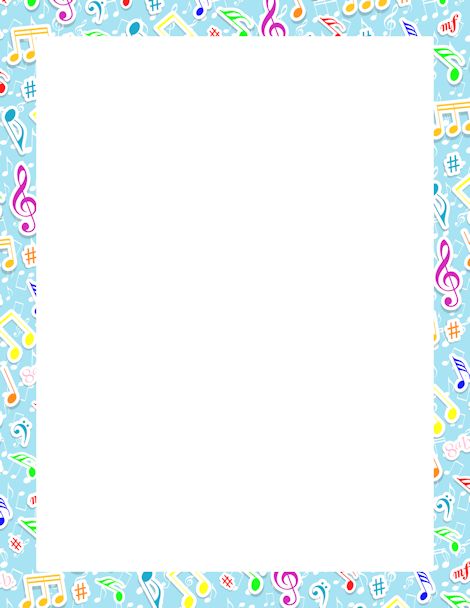 Οδηγία 2: *Ακολούθησε τα παρακάτω βήματα για να παίξεις ένα μουσικό παιχνίδι στο διαδίκτυο με Beat boxing. Oνομάζεται INCREDIBOX και είναι δωρεάν!
Eκπαιδευτικό Υλικό ΔΕ, YΠΠΑΝ Κύπρου
1. Ακολούθησε τον σύνδεσμο: https://www.incredibox.com/
2. «Πάτησε» στο σημείο «TRY WEB VERSION».
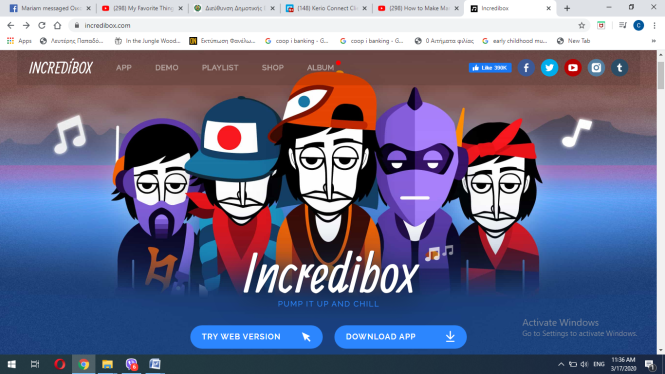 Eκπαιδευτικό Υλικό ΔΕ, YΠΠΑΝ Κύπρου
3. «Πάτησε» μια από τις μουσικές επιλογές και μετά «PLAY».
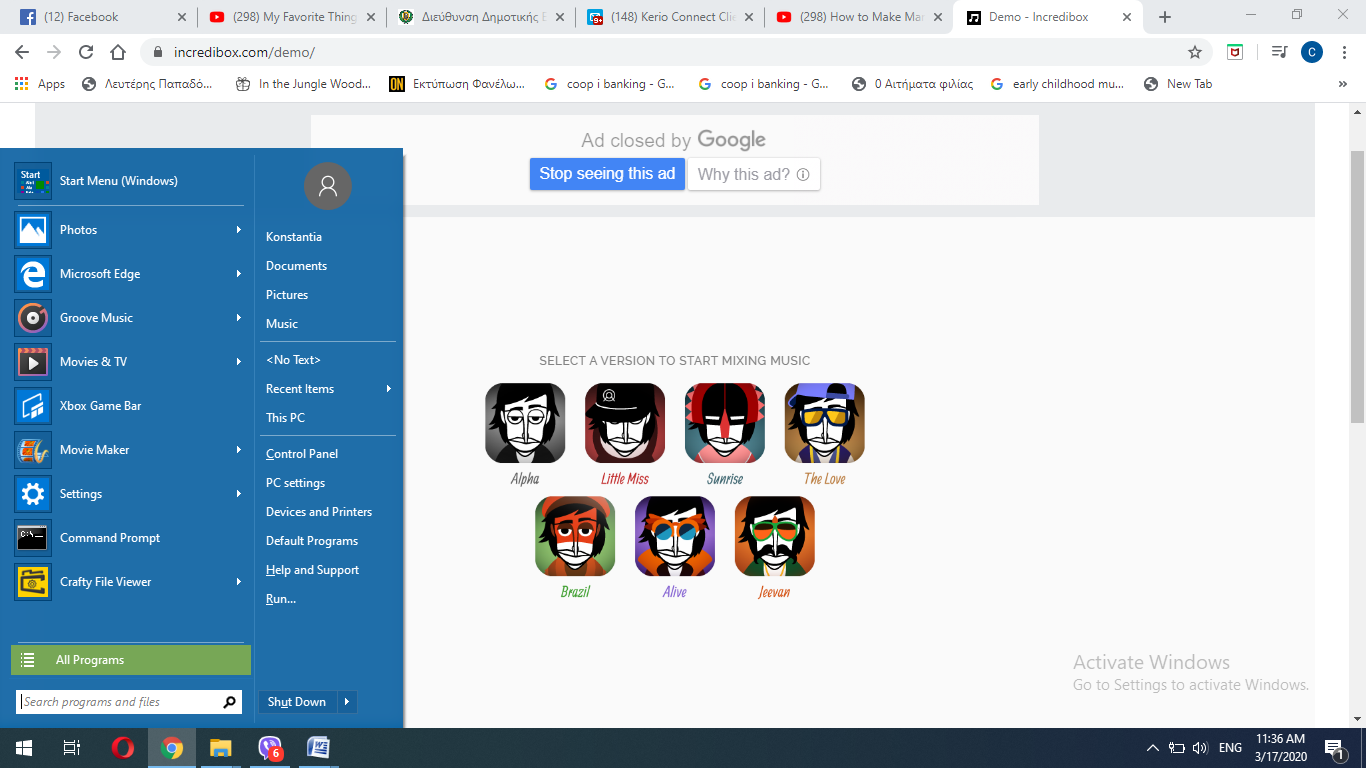 Eκπαιδευτικό Υλικό ΔΕ, YΠΠΑΝ Κύπρου
4. «Τράβηξε» μια από τις μουσικές επιλογές που υπάρχουν στο κάτω μέρος, προς έναν από τους μουσικούς για να τον «ενεργοποιήσεις». Κάνε όσες άλλες επιλογές θέλεις μέχρι να δημιουργήσεις τη μουσική που θέλεις!
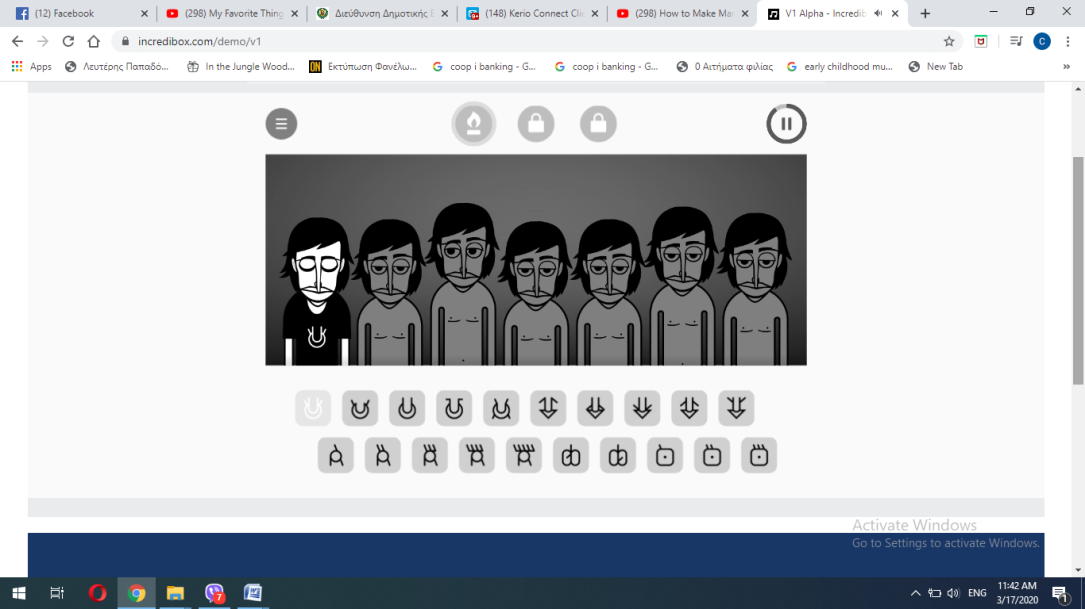 ΚΑΛΗ ΔΙΑΣΚΕΔΑΣΗ!
Eκπαιδευτικό Υλικό ΔΕ, YΠΠΑΝ Κύπρου